현묘의 사주명리 고급
제 5 강
실전사주해석 5강
현묘의 사주명리 고급
예시 사주 # 16
STEP 1
일간 확인(본질) :                                                                 일월지 확인(터전) :  
T존 확인(성향,직업) : 
강한 오행 확인 : 
밸런스 확인 : 
용신 확인 : 
기신 확인 :
기토
편관, 정관
정재, 편관, 정재
수, 목
재관 과다 신약
토
목
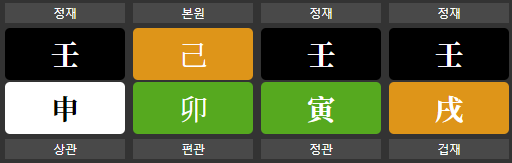 丁
丙
戊
甲
STEP 2
乙
庚
辛
壬
오행의 흐름 확인 :  없음
외로운 간지 확인 : 술토?
용신과 기신 확인 : 술토 옆 인목
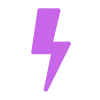 용신 : 토               기신 : 목
희신 : 화               구신 : 수
현묘의 사주명리 고급
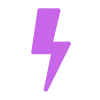 예시 사주 # 16
STEP 3
대운 확인 (GOOD)
희신대운 - 33 병오, 43정미
용신대운 - 43정미, 53무신, 63기유

대운 확인 (BAD)
기신대운 - 23 갑진, 23을사
양간 남성
순행
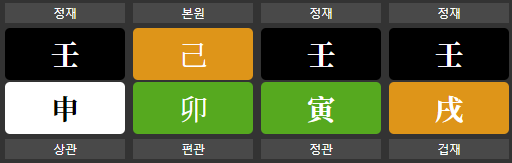 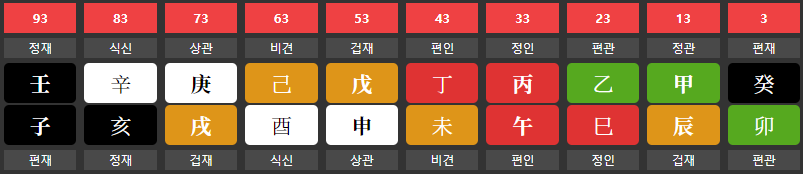 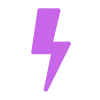 용신 : 토               기신 : 목
희신 : 화               구신 : 수
현묘의 사주명리 고급
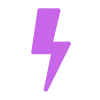 예시 사주 # 16
STEP 4
삶
영어 영재, 연세대 경영학과 졸, h자동차 입사
병오대운에 결혼(은행), 서초구 거주, 병오대운 후반에 터키 주재원 발령(4년)
정미대운에 미국 lala 주재원 발령 예정
성실, 꼼꼼, 안정, 차분, 사람을 가려 만나는 성향, 술 좋아함
고등학교때부터 기숙사 생활, 고향을 떠나 생활

사주와 삶
영어 영재, 주재원, 술 =  T존의 수
성격과 성향 = 정재 + 기토일간
대기업 근무 = 일월지 관성 + 재성
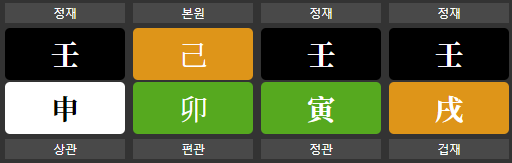 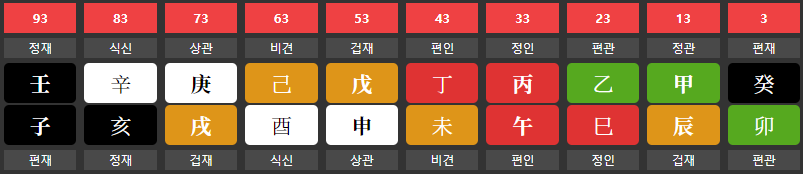 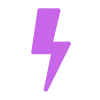 용신 : 토               기신 : 목
희신 : 화               구신 : 수
현묘의 사주명리 고급
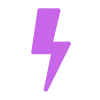 예시 사주 # 16
POINT
T존의 오행이 성향과 삶의 무기로 직접 활용됨
지지의 아름다움 
    가. 용신과 기신의 조화(인오술)
    나. 신금과 묘목의 합(편관의 부정성 제어) 묘목이 기토를 괴롭히지 않음
    다.  신금과 인목의 거리가 멂 (쓸데없는 갈등이 없음)
3. 수기운과 해외행의 연관성 
4. 기토일간에게는 거주의 안정성이 중요
     원국에 용신(토)이 없으므로 해외로 떠도는 것은 아닐까
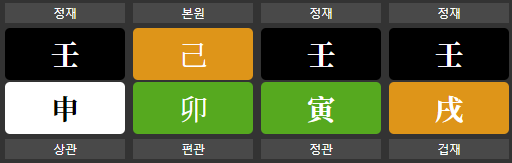 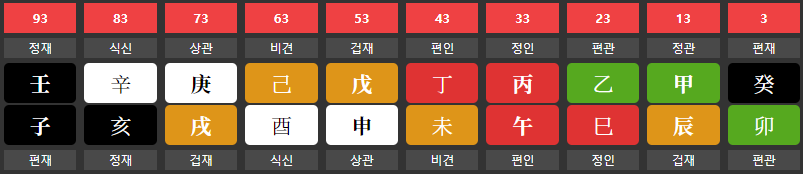 상담할 때 조언
절대 직장을 그만두면 안된다. 쓸데없는 걱정이었음
목표를 크게 잡고 직장 생활을 해야 함
술 조심
43대운 후반에 승부를 걸어보자
현묘의 사주명리 고급
예시 사주 # 17
STEP 1
일간 확인(본질) :                                                                 일월지 확인(터전) :  
T존 확인(성향,직업) : 
강한 오행 확인 : 
밸런스 확인 : 
용신 확인 : 
기신 확인 :
기토
식신, 겁재
정관, 상관, 식신
금
식상 과다 신약
화
수
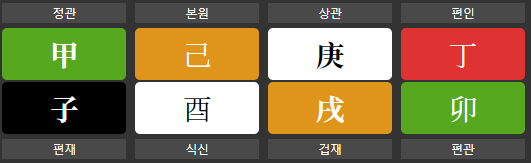 丁
戊
STEP 2
癸
乙
辛
辛
오행의 흐름 확인 :  연주상생
외로운 간지 확인 : 없음
용신과 기신 확인 : 연간의 정화와 시지의 자수
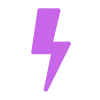 용신 : 화               기신 : 목
희신 : 목               구신 : 수
현묘의 사주명리 고급
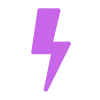 예시 사주 # 17
STEP 3
대운 확인 (GOOD)
용신대운 : 54병진대운, 64정사대운, 74무오대운, 84기미대운

대운 확인 (BAD)
기신대운 : 14임자대운, 24계축대운 

계축대운에 어떤 일이 일어났을까?
음간 여성 순행
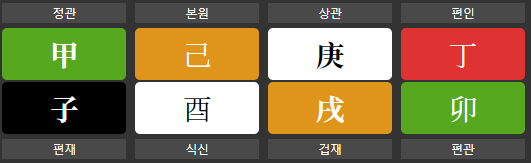 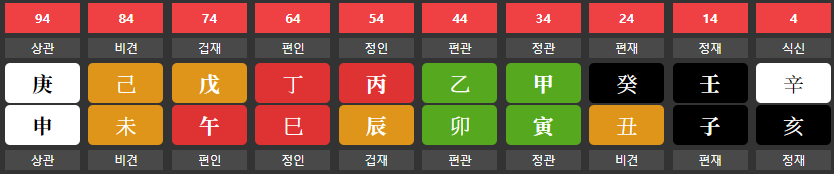 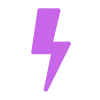 용신 : 화               기신 : 목
희신 : 목               구신 : 수
현묘의 사주명리 고급
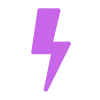 예시 사주 # 17
STEP 4
삶
양계농장의 집안, 대학(축산학과) 재학 중 어머니의 병환(계축대운의 시작)
으로 집안일에 투입
남자친구와의 연애시작 및 결혼과정에서 아버지와 극심한 갈등(계축소운)
가출, 결혼, 출산, 우울증 / 출산이후 점차 관계의 호전(계축대운 후반)
친정과 합가하여 집안 사업에 적극적으로 참여(광주)
동생, 이모들, 삼촌들과 함께 100억이 넘는 사업을 관장
농장 + 유통 사업을 하다가 유통 분야를 접고 갑인대운을 앞두고 
농장에 과감한 재투자 결정 고민
돈은 충분하다, 그런데 새로운 시스템으로 완전히 바꿀 것인가?

사주와 삶
T존의 식상 - 양계(기르고 생산하는 일)
월지의 겁재가 식상을 떠 받치고 있음 - 동생, 삼촌, 이모들과의 조력
연간의 정화가 위축되었을 때 - 어머니의 병환, 우울증, 친정식구들과의 극심한 갈등
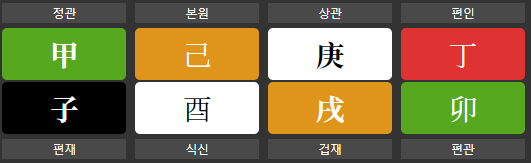 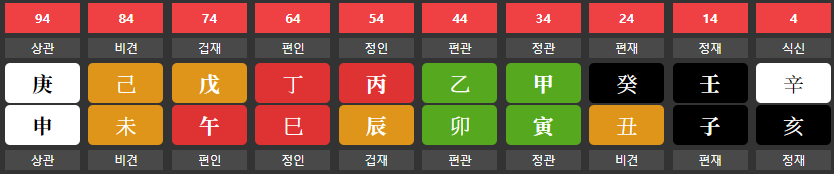 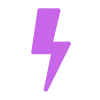 용신 : 화               기신 : 목
희신 : 목               구신 : 수
현묘의 사주명리 고급
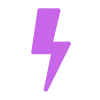 예시 사주 # 17
POINT
1. 겁재로부터 시작된 기운이 식상을 거쳐, 편재와 정관으로 연결
   -> 동생과 함께(비겁의 조력) 길러서(식상) 유통하여(수 편재) 큰 회사 설립(정관)
2. 지지에서 갈등이 없고 안정되어 있음 -> 원만한 사업의 진행
3. 34대운 44대운에서의 삶 = 자신만의 회사, 시스템 구축
                                                     동생 친지와 함께
4. 54대운 이후의 훨씬 안정적이고 편안한 성취가 가능
5. 평생 바쁘게 움직이고 손발을 써야 하는 삶. 길러야 하는 의미
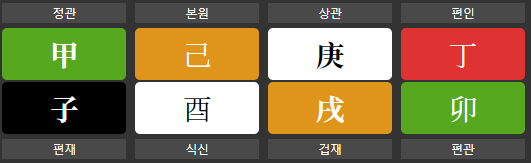 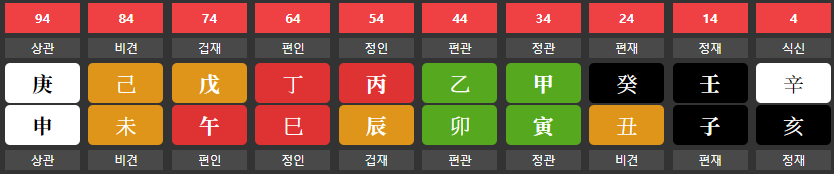 상담할 때 조언
1. 비용을 들이더라도 체계적인 시스템을 구축하자. 
2. 학위, 지역의 관공서(농업진흥법인 등)와 유기적으로 협력하자. 
      (영농후계자 지원사업, 농업진흥청과 연계)
3. 용신을 안고 있는 술토를 잘 활용하자. 동생과의 관계 중요
현묘의 사주명리 고급
예시 사주 # 18
STEP 1
일간 확인(본질) :                                                                 일월지 확인(터전) :  
T존 확인(성향,직업) : 
강한 오행 확인 : 
밸런스 확인 : 
용신 확인 : 
기신 확인 :
경금
편인, 상관
편관, 편인, 편인
토
인성 과다 신강
목
금
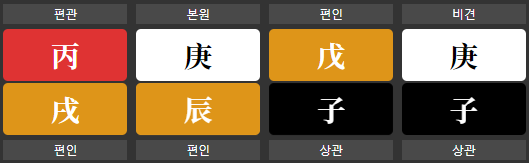 丁
戊
戊
STEP 2
癸
癸
乙
辛
癸
오행의 흐름 확인 : 없음
외로운 간지 확인 : 없음
용신과 기신 확인 : 용신 없음, 할일없는 기신
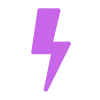 용신 : 목               기신 : 금
희신 : 수               구신 : 토
현묘의 사주명리 고급
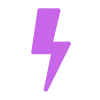 예시 사주 # 18
STEP 3
대운 확인 (GOOD)

용신대운 : 56갑오 66을미 
희신대운 : 36임진, 46계사

대운 확인 (BAD)

26신묘 16경인
양간 남성 순행
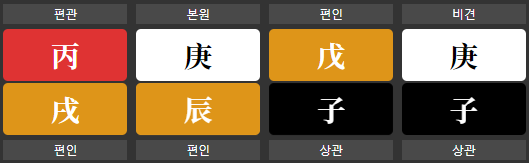 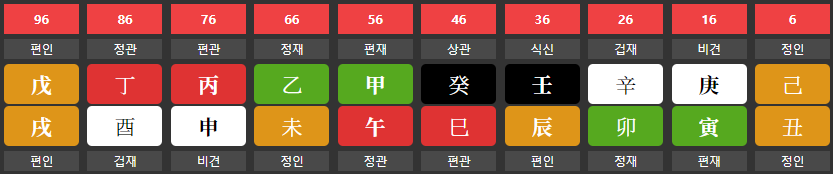 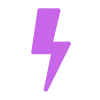 용신 : 목               기신 : 금
희신 : 수               구신 : 토
현묘의 사주명리 고급
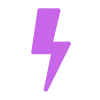 예시 사주 # 18
STEP 4
삶
명문가 출생, 대학 학과 고민 심리학? 법학? 
1980년 모의재판 이후 도피
신묘대운(사시준비와 합격)
사법고시 9수(술, 사람), 91년 사시 합격(신묘대운 후반)
임진대운(검찰생활)
2002년 사표 변호사 근무->곧바로 다시 검찰 복귀
계사대운(자신을 드러냄)
2006년 정몽구 구속 수사, 2013년 박근혜정부 국정원 여론조작 압수수색 후 
징계받고 좌천 “저는 사람에 충성하지 않기에 오늘 이런말씀 드린 것”
갑오대운(내세상)
2016년 최순실 게이트로 재기에 성공
2016~2019 특검 수사팀장, 서울중앙지검장, 문재인정부 검찰총장
2020년 조국, 추미애와의 극심한 갈등 후 정직
2021년 정계진출, 대통령 출마, 2022년 3월 대통령 당선
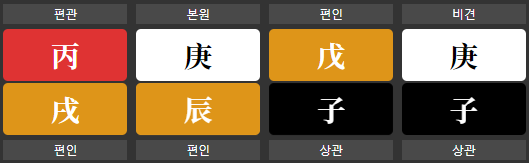 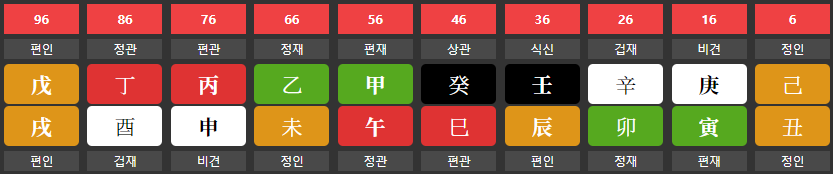 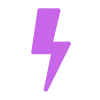 용신 : 목               기신 : 금
희신 : 수               구신 : 토
현묘의 사주명리 고급
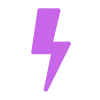 예시 사주 # 18
삶
명문가 출생, 대학 학과 고민 심리학? 법학? 
1980년 모의재판 이후 도피
신묘대운(사시준비와 합격)
사법고시 9수(술, 사람), 91년 사시 합격(신묘대운 후반)
임진대운(검찰생활)
2002년 사표 변호사 근무->곧바로 다시 검찰 복귀
계사대운(자신을 드러냄)
2006년 정몽구 구속 수사, 2013년 박근혜정부 국정원 여론조작 압수수색 후 
징계받고 좌천 “저는 사람에 충성하지 않기에 오늘 이런말씀 드린 것”
갑오대운(내 세상)
2016년 최순실 게이트로 재기에 성공
2016~2019 특검 수사팀장, 서울중앙지검장, 문재인정부 검찰총장
2020년 조국, 추미애와의 극심한 갈등 후 정직
2021년 정계진출, 대통령 출마, 2022년 3월 대통령 당선
사주와의 관련성
티존의 편관과 편인
기신의 득세(주체성의 지나친 강화) 인목의 극, 경인대운, 경신년 
신묘대운(사시준비와 합격)
술, 사람 = 일월연지의 수기운-알콜릭, 묘목 소운의 영향 = 사시합격
임진대운(검찰생활)
2002년 임진대운, 임오년, 천간에 뜬 임수2개, 편관을 제어하다. 병술시가 맞음
계사대운(자신을 드러냄)
상사, 정권에 정면으로 도전, 상관의 독특한 성질
조직의 권위를 부정하며, 스스로의 정의를 강조하다. “내가 제일 잘났다.”
갑오대운(내 세상)
용신대운의 드라마
갑목소운이 얼마나 소중한지 알수 있는 대목
2020년 대운의 갑오를 세운의 경자가 충돌(용신의 극으로 인한 고통) 경금-조국
대통령 당선 : 오화가 왔을 때 자수로부터 누가 지켜주는가? 바로 술토
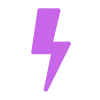 용신 : 목               기신 : 금
희신 : 수               구신 : 토
현묘의 사주명리 고급
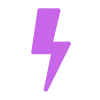 예시 사주 # 18
POINT
1. 용신이 없는 사주에서 한신 병화(편관)가 용신 역할을 담당
    술토가 아름다운 이유. 월지의 자수가 기신 역할을 하는 이유
2. 운에서의 용신이 들어왔을 때의 삶의 변화
3. 감투(편관) 씌워주면 좋아하는 사람 좋은 형(인성) + 술
4. 청와대 이전 인왕산의 금기운을 피하기 위한 방책
    용산으로의 이전 화기운을 끌어당기기 위한 방책
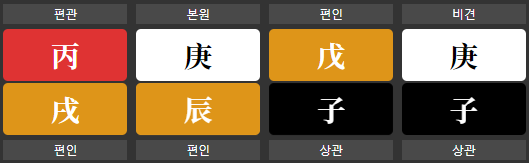 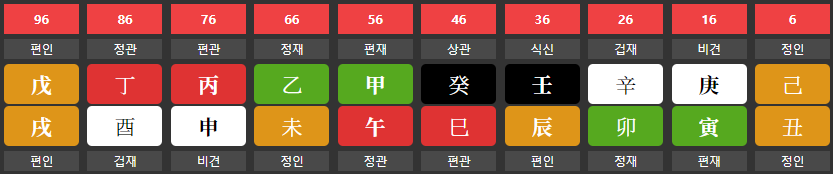 상담할 때 조언
앞으로의 운이 나쁘다고 보기는 어려움
갑진년까지는 큰 변동없이 유지 가능
고비가 있다면 을사년2025, 을유월의 고비
      을목의 경우, 경금과 합을 해서 용신의 작용 안할 가능성
      자수가 문제가 될 수 있는 사주에서는 음간의 부정성 상승
악당의 사주는 나빠야 하는가?
유명 정치인, 내가 생각하는 악당의 사주가 좋아서 매우 언짢음
사주가 안좋은 사람이 유명인(정치인)이 될 수 있는가?
우주는 선악을 구별하는가? 선하다는 것이 무엇인가?
당신이 선인가? 선이면 반드시 승리해야 하는가?
착한 사람, 인간적인 사람이 공동체에 안녕을 선사하는가?
도덕적인 관념에 갖히지 말자.
현묘의 사주명리 고급
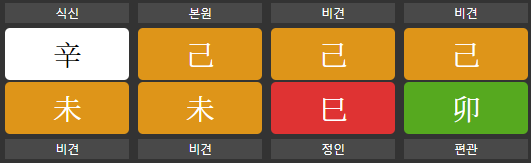 예시 사주 # 19 20 21
STEP 1
용신을 구하고
삶에서 어떤 힘듦을 겪을지 추론하시오.
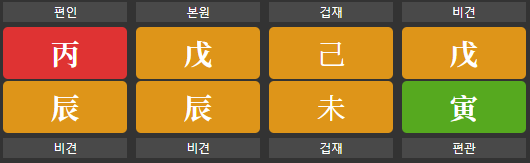 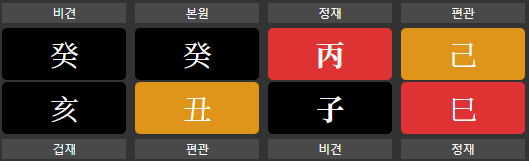